Дюжина задач на параметры
Задачи из сборника «30 задач, ЕГЭ-2019» и других источников, а также специально составленные задачи
Шевкин А. В., Заслуженный учитель РФ.avshevkin@mail.ru      www.shevkin.ru
Выражаю сердечную благодарность учителям математики Назарову М.Г. за помощь в подготовке презентации, Пукасу Ю.О. за исправление ошибки.
1
Сборник «30 задач, ЕГЭ-2019». Вариант 12
2
Графический способ
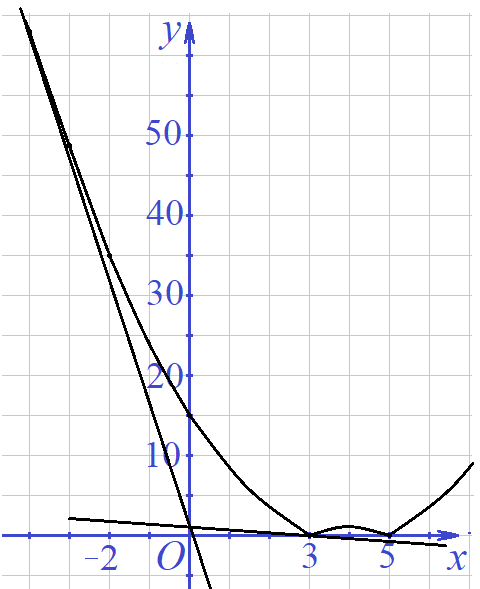 3
Графический способ
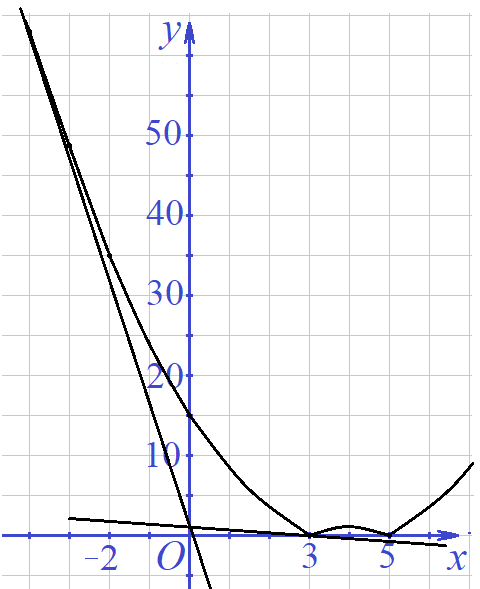 4
Графический способ
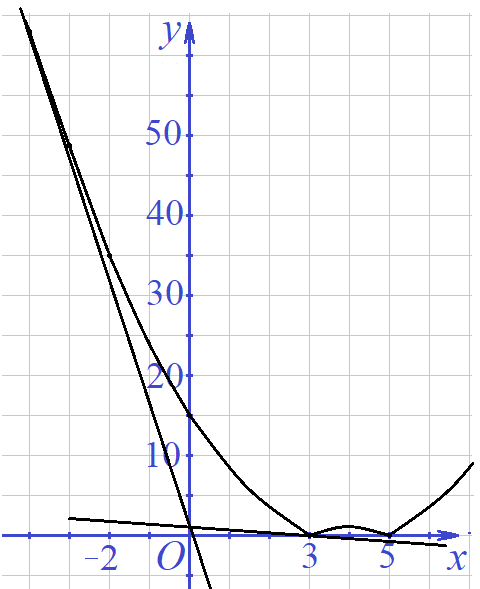 5
Досрочный экзамен. Резерв. 10.04.2019
6
Вспомогательный угол
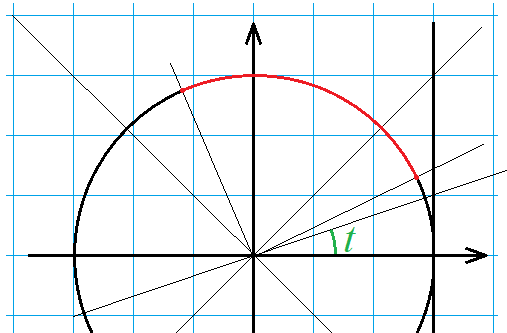 7
Вспомогательный угол
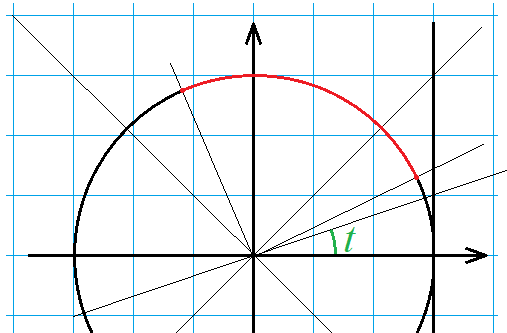 8
Вспомогательный угол
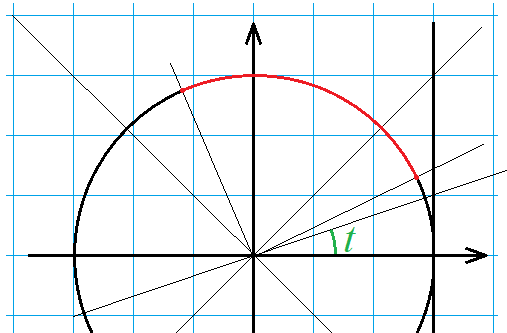 9
Замена неизвестного
10
Замена неизвестного
11
Замена неизвестного
12
Замена неизвестного
13
Замена неизвестного
14
Графический способ
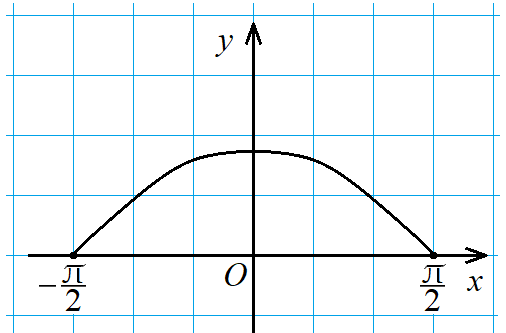 15
Графический способ
16
Графический способ
17
Метод xOa
18
Метод xOa
19
Метод xOa
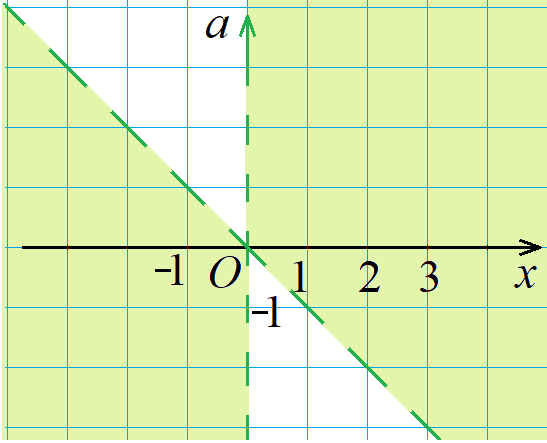 20
Метод xOa
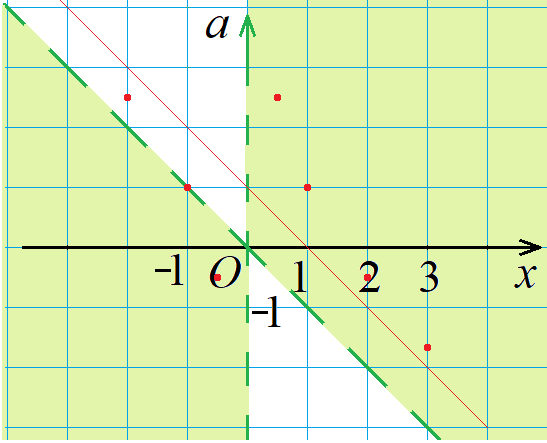 21
Метод xOa
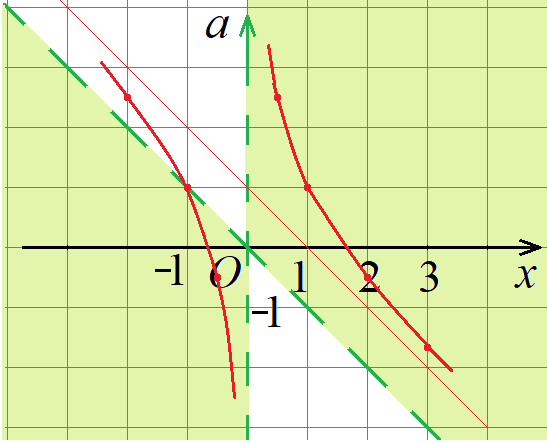 22
Метод xOa
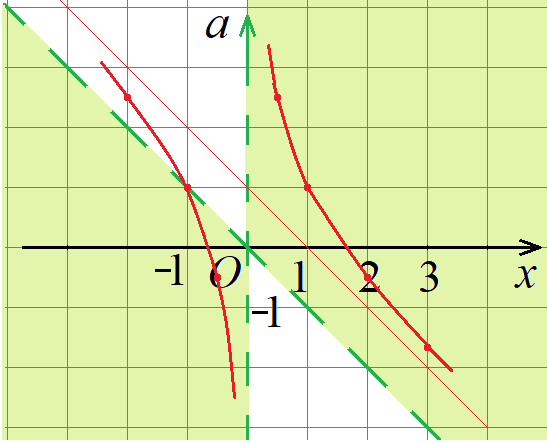 23
Метод областей
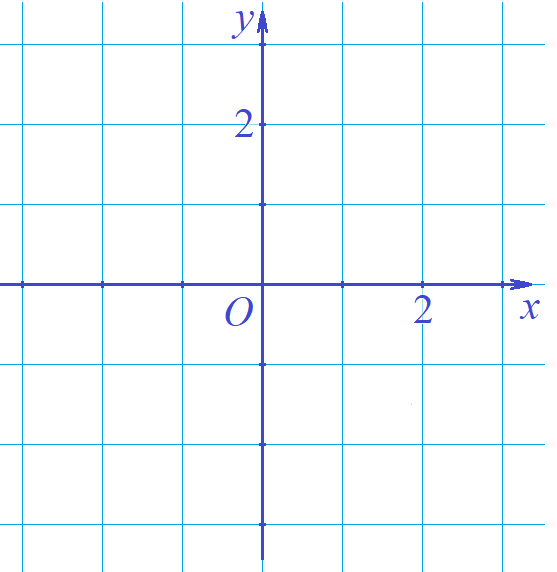 24
Метод областей
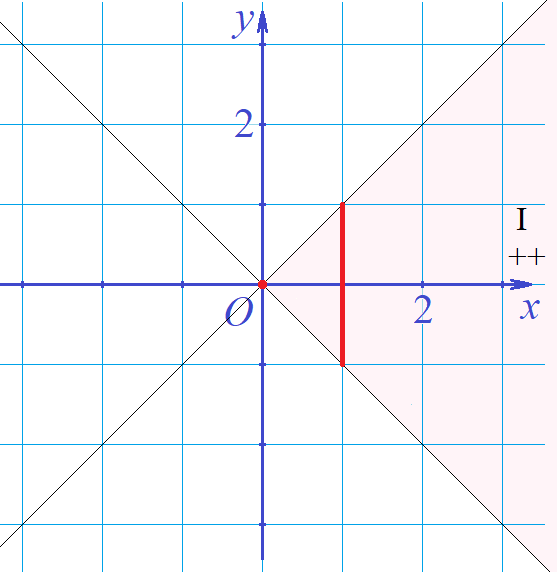 25
Метод областей
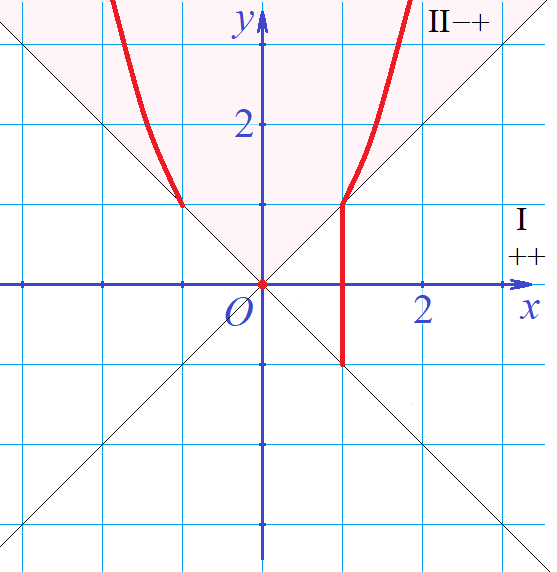 26
Метод областей
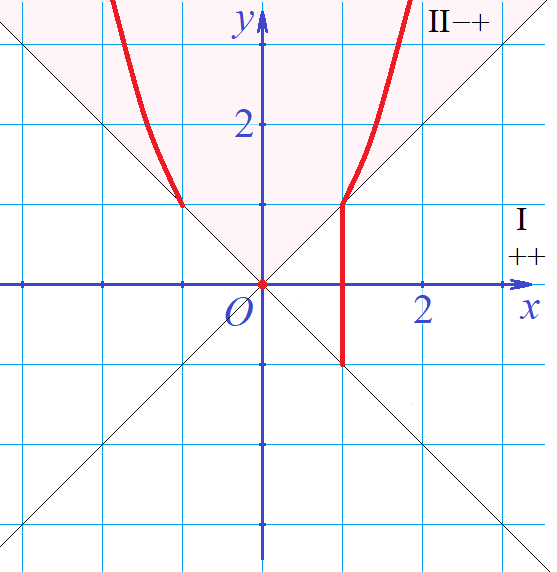 27
Метод областей
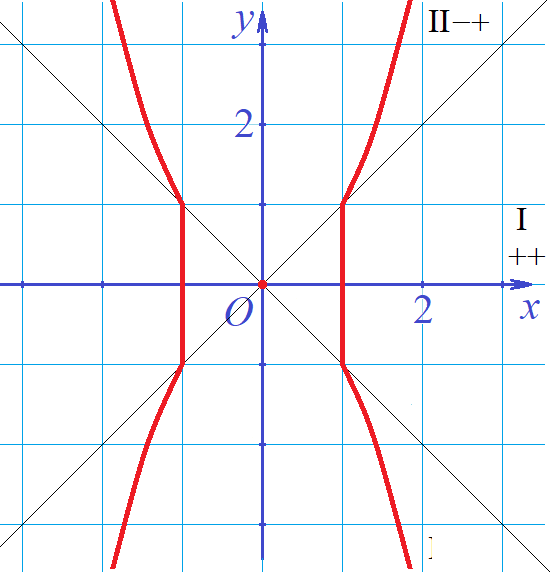 28
Метод областей
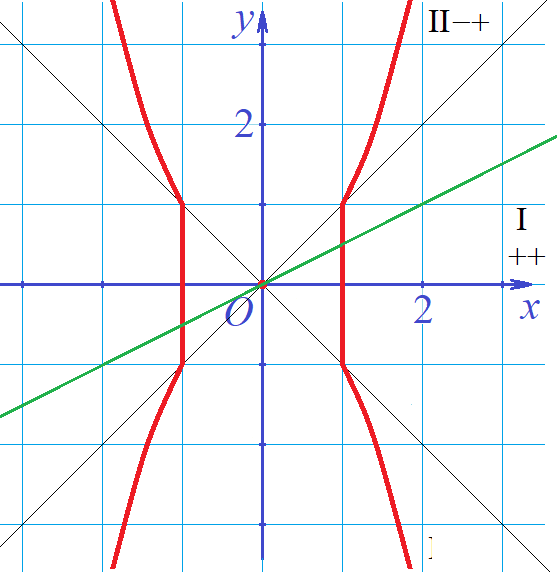 29
Метод областей
30
Метод областей
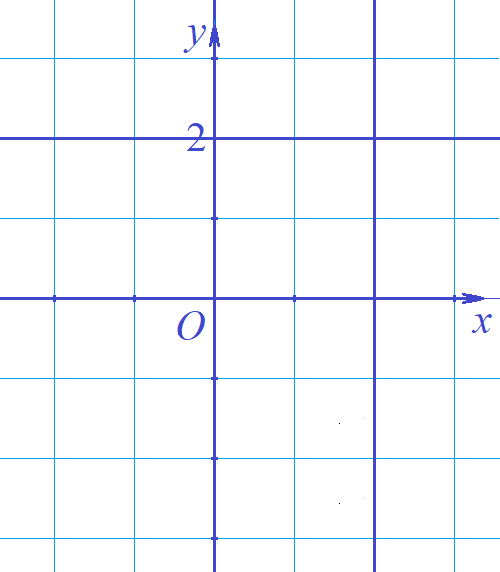 31
Метод областей
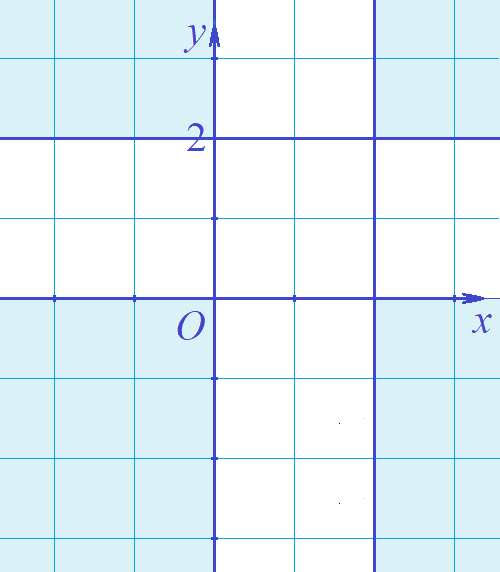 32
Метод областей
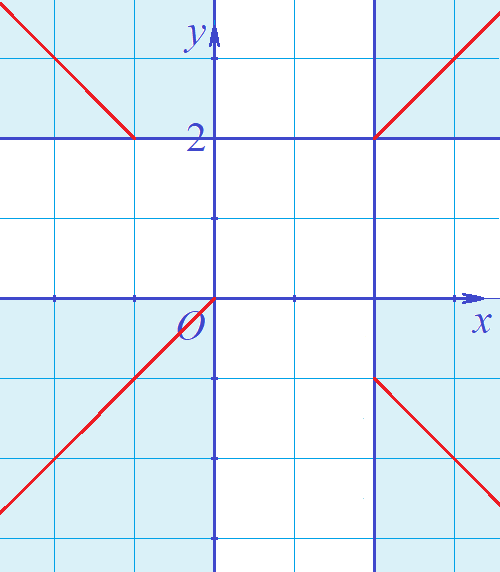 33
Метод областей
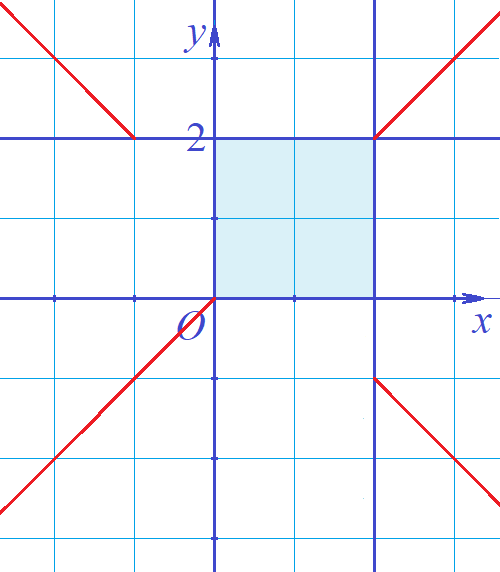 34
Метод областей
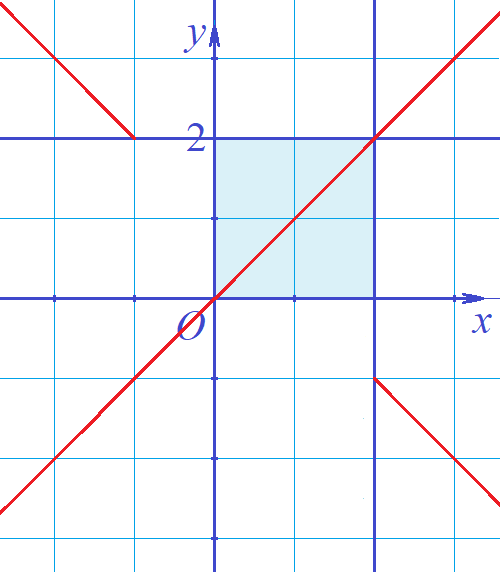 35
Метод областей
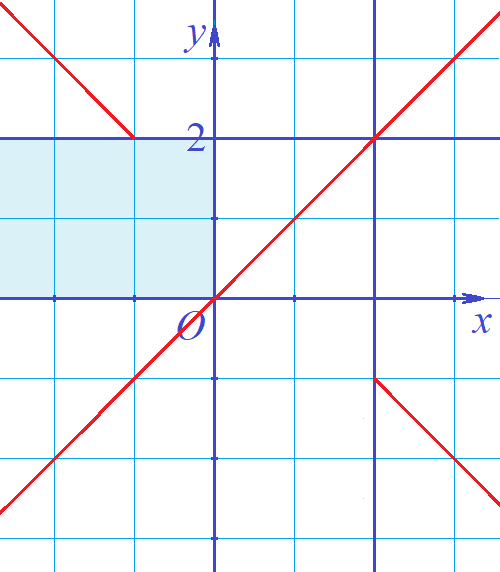 36
Метод областей
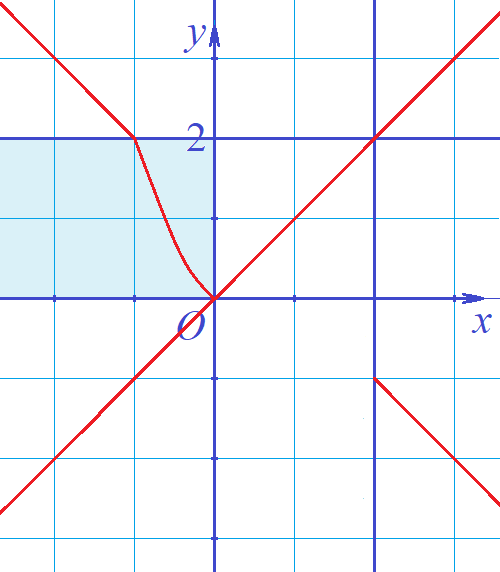 37
Метод областей
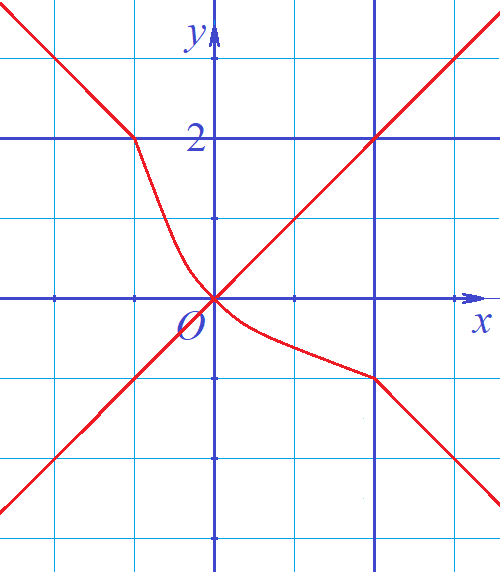 38
Метод областей
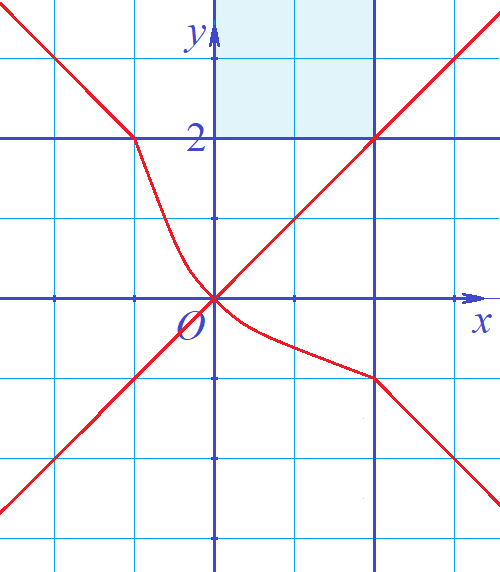 39
Метод областей
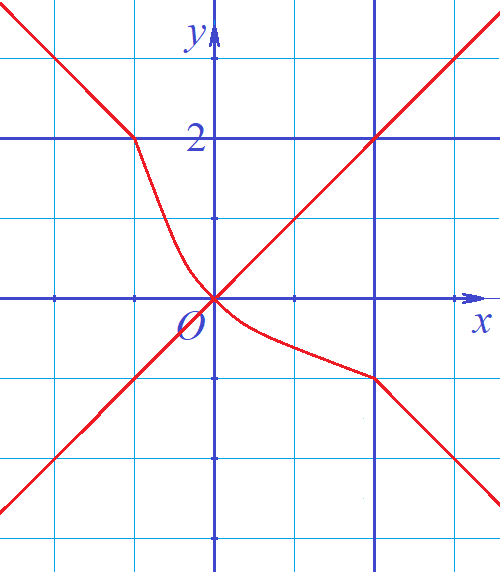 40
Метод областей
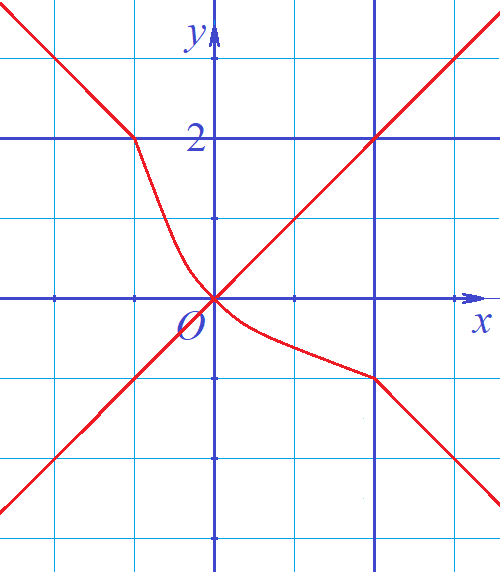 41
Метод областей
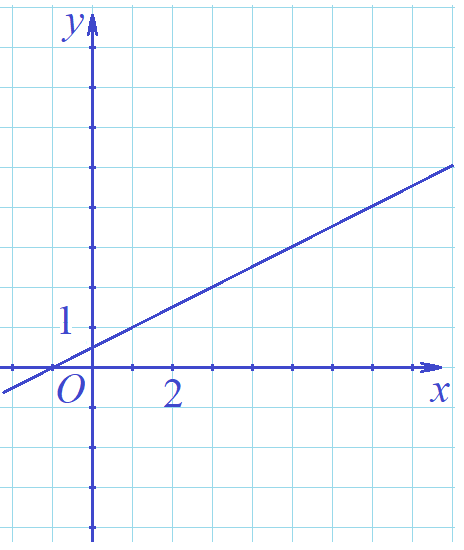 42
Метод областей
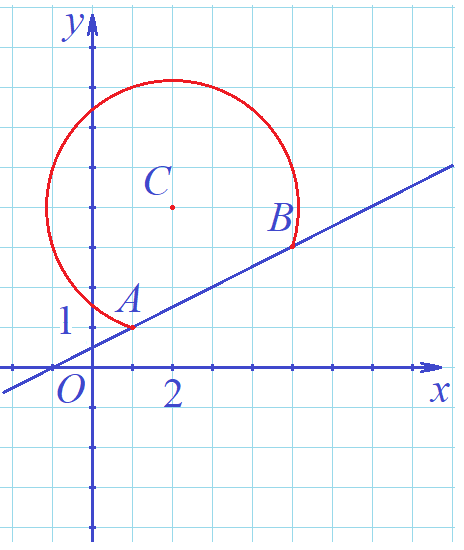 43
Метод областей
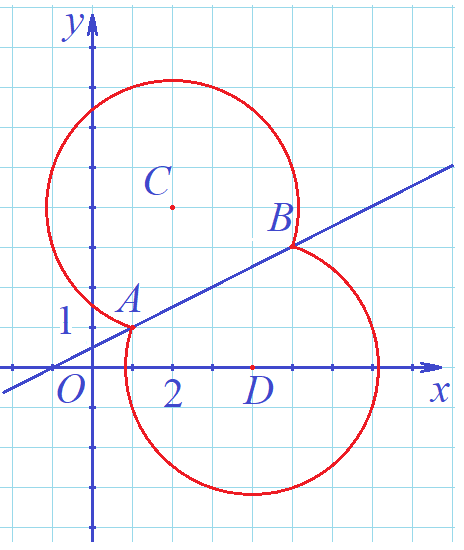 44
Метод областей
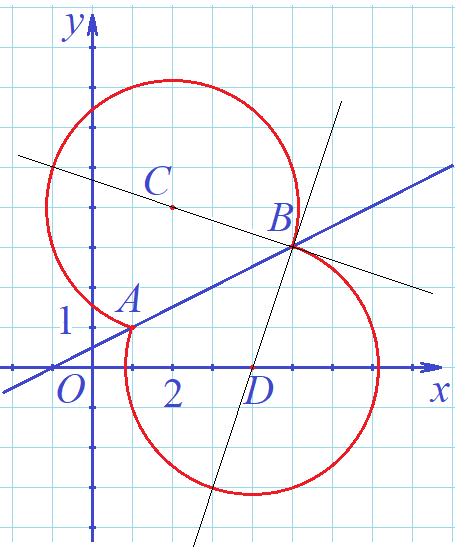 45
Метод областей
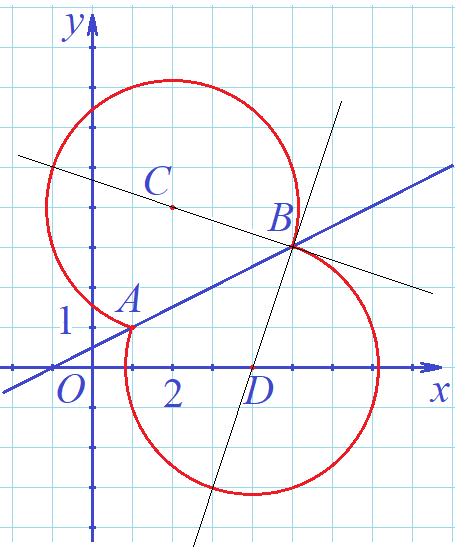 46
Метод областей
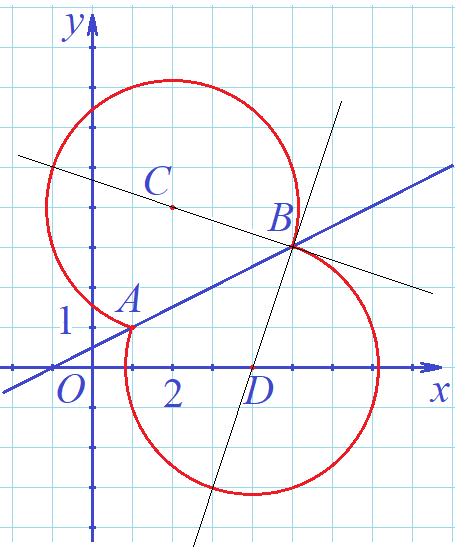 47
Симметричные решения (развитие идеи)
48
Симметричные решения (развитие идеи)
49
Свойства функции, график функции с модулями
50
Свойства функции, график функции с модулями
51
Свойства функции, график функции с модулями
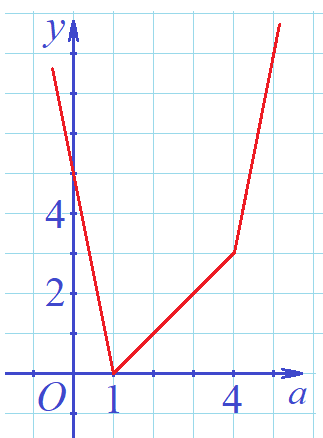 52
Условие касания прямой и окружности
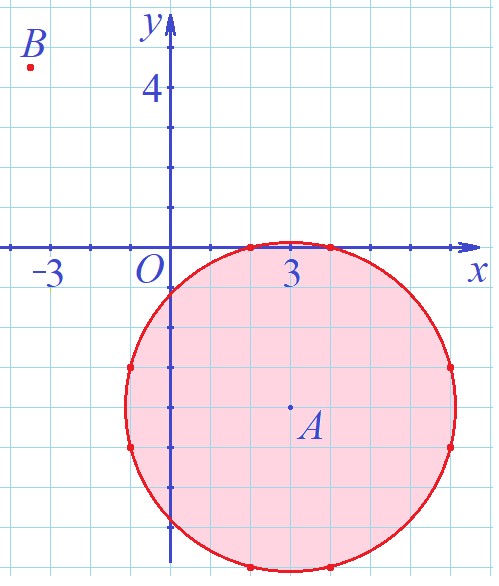 53
Условие касания прямой и окружности
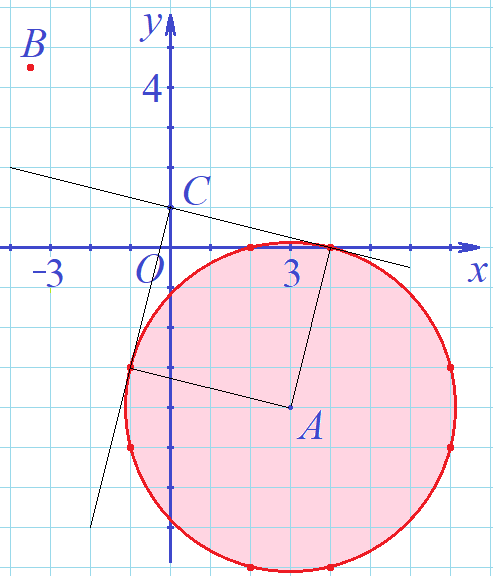 54
Условие касания прямой и окружности
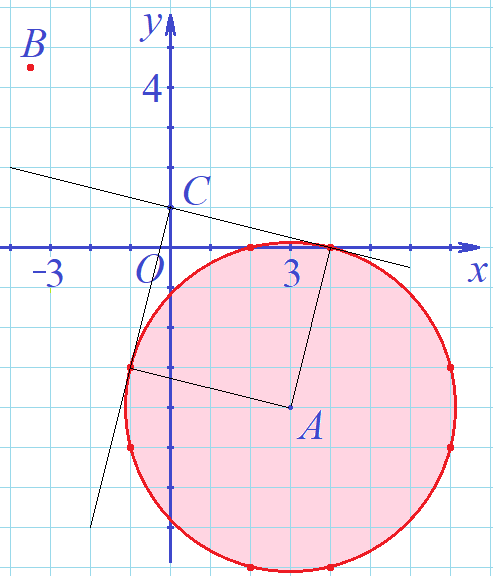 55
Условие касания прямой и окружности
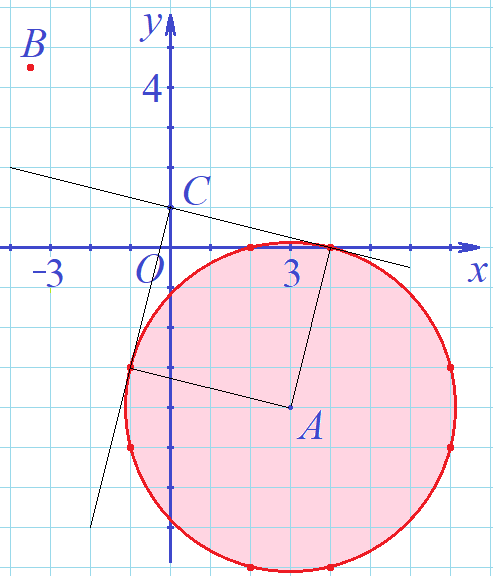 56
Область значений функции
57
Область значений функции
58
Область значений функции
59